המכללה לביטחון לאומי
יום הכשרה והעשרה לחיילי מב"ל
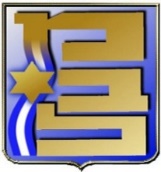 9 אוגוסט 2020
1
[Speaker Notes: שבחים על טקס סיום ועל יום אוריינטציה
מטרת היום: לחזק את תחושת השותפות עם המב"ל. 
2. הצגה עצמית: ילדות בירושלים, משפחה, צה"ל: לוחם בנח"ל, הנדסה קרבית, ארה"ב, מכללות. 40]
עץ מבנה
מפקד המכללות
(אלוף איתי וירוב)
מפקד המכללה לפו"ם
(תא"ל רפי מילוא)
המכללה לביטחון לאומי
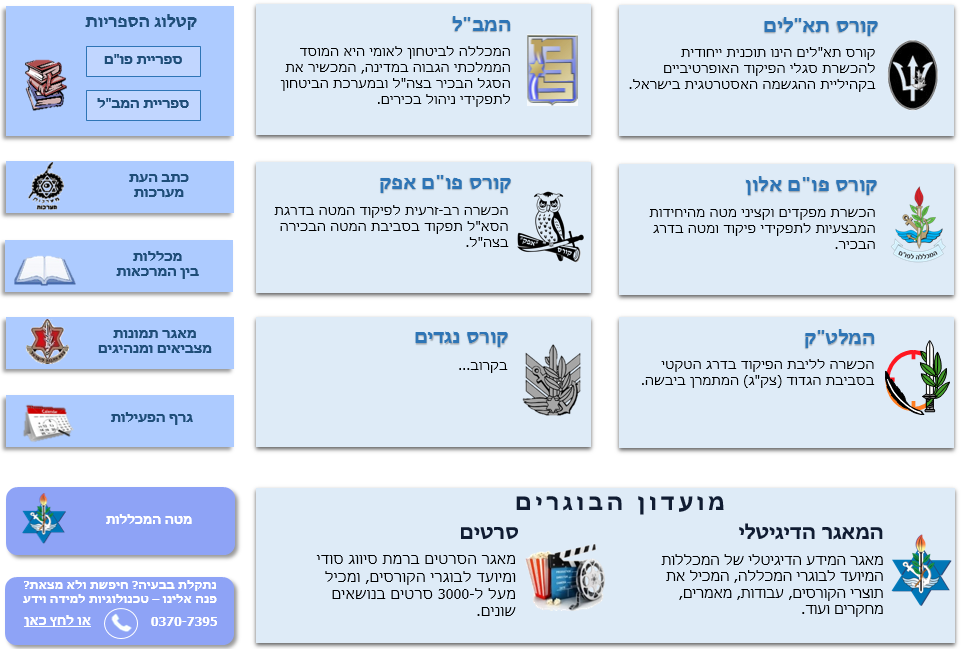 קורס תא"לים
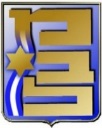 קתדרה
(אל"ם עמית ימין)
ענף תחקור ולגיטימציה
הוצאת "מערכות"
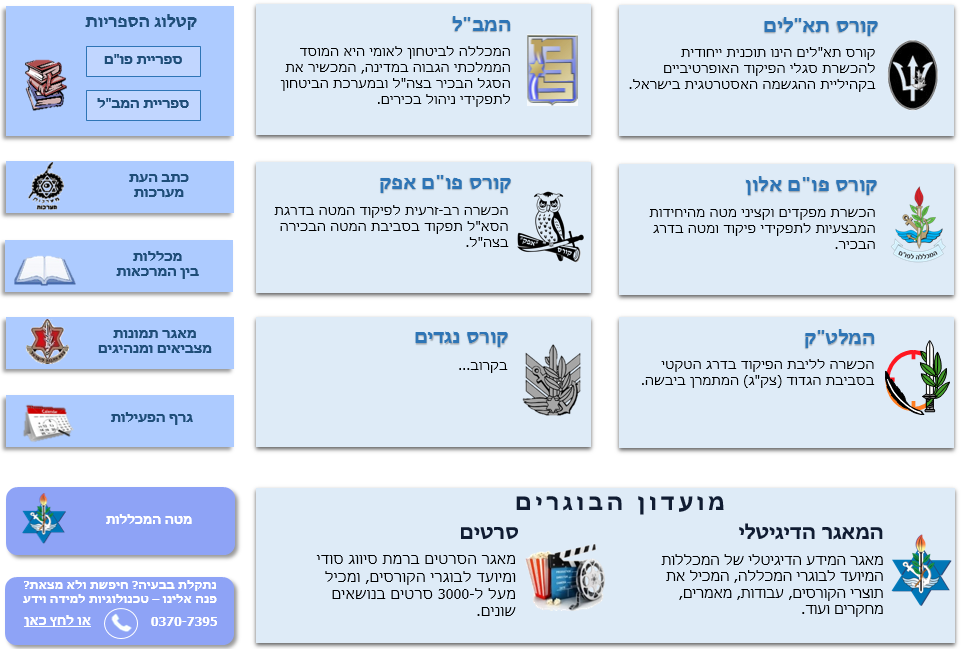 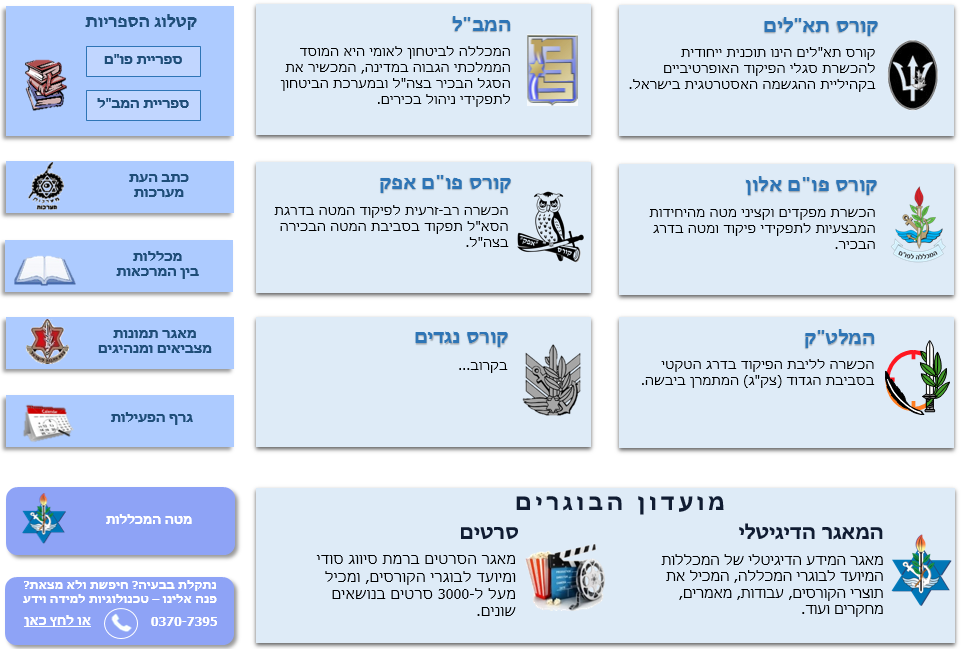 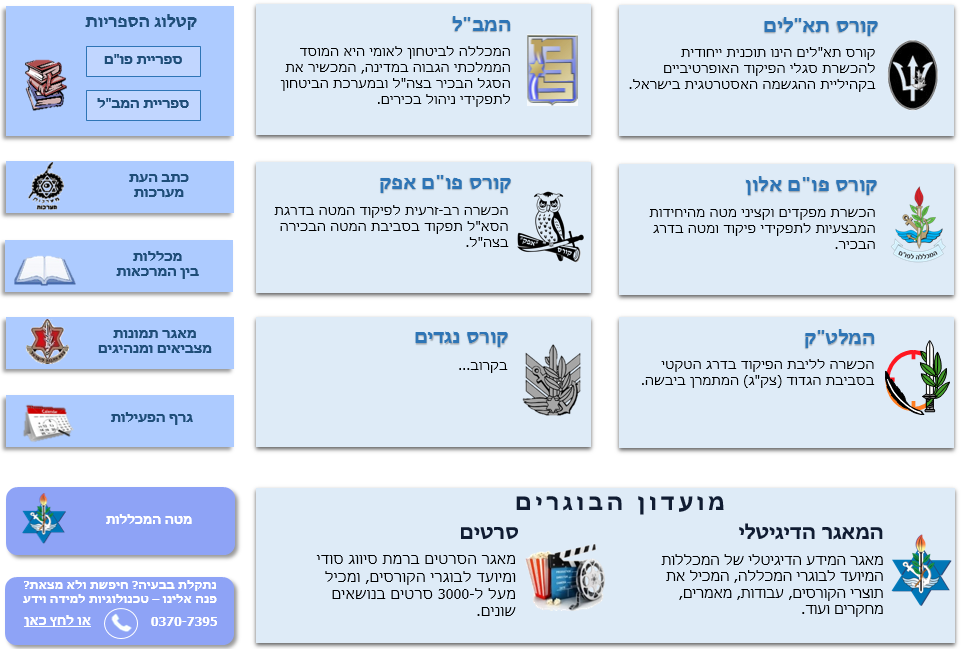 פו"ם אפק
(אל"ם אביחי מינבר)
פו"ם אלון
(תא"ל דדו בר-כליפא)
בית ספר לנגדים
סא"ל אוהד נוימן
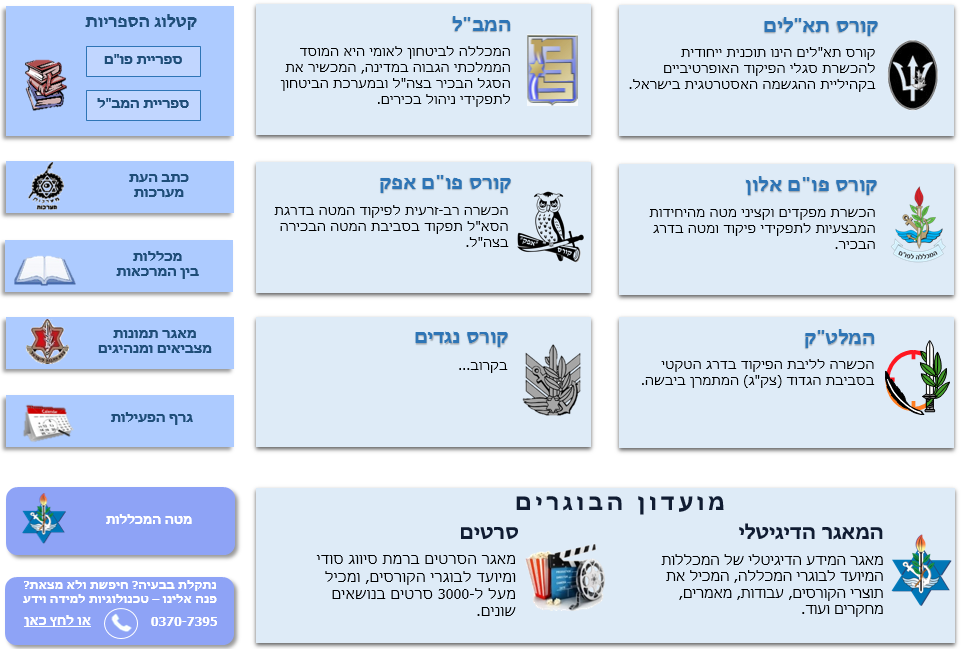 מלט"ק
(אל"ם שחר בק)
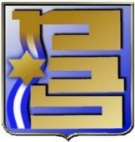 ענף הדרכה
ענף לוגיסטיקה
[Speaker Notes: מה זה מכללות? איך זה בנוי במקומות אחרים בעולם?
נסביר כמה מילים על כל קורס, על המפקדים ועל מבנה המטה:
ענף לוגיסטיקה: רס"ר, אפסנאות, רכש, מטבח, רכב, מרפאה, שק"ם. 
ענף הדרכה: א"ג, תקשוב, תקציבים, אבטחה, תאום. 
ענף מלו"פ בתוך הקתדרה.]
המכללה לביטחון לאומי
המכללה לביטחון לאומי היא המוסד הממלכתי הגבוה במדינה, המכשיר את הסגל הבכיר בצה"ל, במערכות הביטחון והממשל, לתפקידי פיקוד וניהול בכירים.
החלטת ממשלת ישראל, 23  במאי 1976
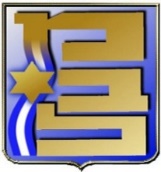 3
[Speaker Notes: היסטוריה של מב"ל: הוקמה בשנת 62, ונסגרה אחרי 4 שנים עקב קיצוץ בתקציב. הוקמה שוב בשנת 76 בהחלטת ממשלה בנושא מקורסים צה"לים אחרים.]
מטרות שנת הלימודים
לימוד ומחקר של מרכיבי הביטחון הלאומי
ניתוח קשרי הגומלין בין מרכיבי הביטחון הלאומי השונים
פיתוח כלי חשיבה ברמה האסטרטגית המתאימים להתמודדות של בכירים עם אתגרים בתחום הביטחון הלאומי
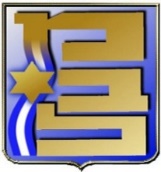 4
[Speaker Notes: בשורה התחתונה – המב"ל מכשיר אנשים להיות ראשי ארגונים במערכת הביטחון בצה"ל ומחוצה לו.]
תחומי הלימוד במב"ל
אסטרטגיה
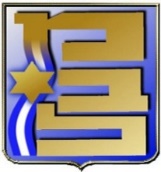 5
מבנה שנת הלימודים
העונה הבינלאומית
העונה הישראלית
עונת ההתמחות
העונה האינטגרטיבית
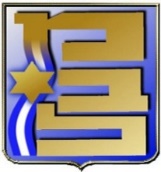 6
[Speaker Notes: העונה הבינלאומית מתחילה מספטמבר ומסתיימת בתחילת נובמבר בסיור באירופה. 
העונה הישראלית מתחילה בנובמבר ומסתיימת בסוף פברואר בסימולציה המדינית. תוך כדי העונה תהיה פגרה בתקופה החגים הנוצריים ובסיומה פגרה נוספת. הרבה סיורים בארץ. 
עונת ההתמחות מתחילה במרץ ומסתיימת באפריל בסיור מזרח. 
העונה האינטגרטיבית מתחילה במאי ומסתיימת בטקס סיום ב 14.7 וכוללת נסיעה לארה"ב.]
הרכב המשתתפים
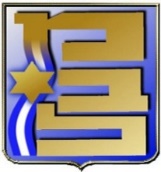 7
[Speaker Notes: לצורך המחשה, דוגמאות לבוגר מ"ז שנמצאים כרגע במוקד העשייה:1. רומן גופמן מאו"ג 210 בשבוע שעבר חוסלו חוליית מחבלים שהניחו מטענים על הגדר.
2. עמיחי לוין מפקד טייסת F35 בשבוע שעבר תקפו בסוריה. 
3. יוסי מצליח – רמ"ח סגל מוביל תכנית התייעלות חדשה לכלל המשרתים בצה"ל. 
4. שלומי טולדנו – מנלת קורונה.]
עץ מבנה מב"ל
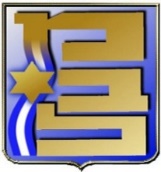 8
[Speaker Notes: לפרט על כל מדריך והרקע שלו. 
להסביר את התפקיד של כל המטה. 
לדבר גם על אלו שעזבו / עוזבים גל אתי ענת שטרן..]
על השירות במב"ל
שירות בסביבה של בכירים
חשיבות ליצור אקלים ואווירה נעימה ללמידה
שגרה וסדר יום תמיד ובמיוחד בעידן קורונה
שינויים במב"ל
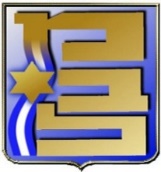 9
[Speaker Notes: שירות בסביבה של בכירים – מחייב בגרות רבה מצד כולם, להזכיר את הקרבה ללשכה
חשיבות האווירה – להזכיר את נושא המשפטים
לדבר על חשיבות השגרה תמיד ובמיוחד בעת הזאת. להרחיב בנושא הקורונה שנדרשת אחריות אישית ואמון מצד כולם. להזכיר את עומר. 
שינויים: לדבר על השיפוץ, להזכיר את שי סימן טוב. שיפוצים שעוד צריך לעשות. קצין תאום. קורס תא"לים.]
החזון – מכללות בירושלים
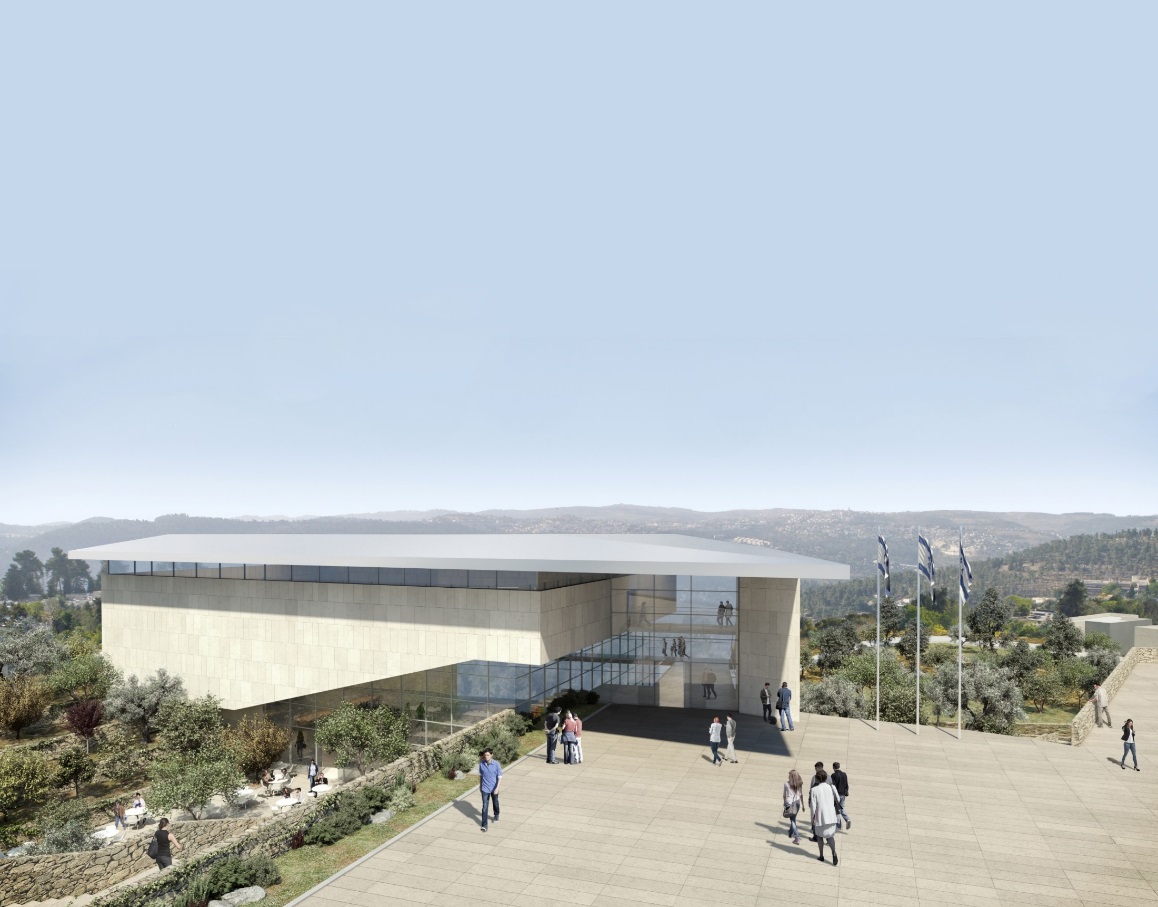 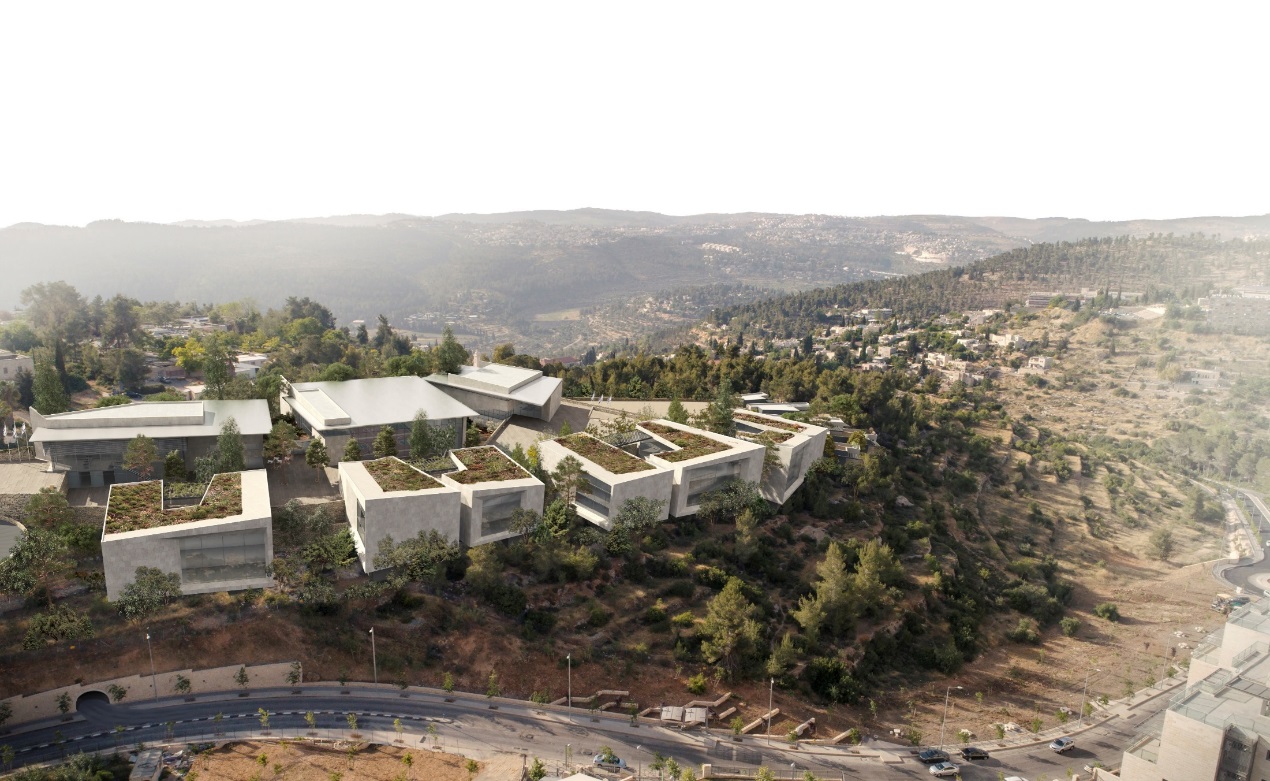 10
[Speaker Notes: קצת חזון על מעבר המכללות לירושלים – פרויקט שאני מוביל]